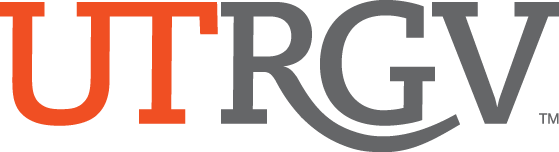 LOWER LAGUNA MADRE
ESTUARY PROGRAM
GLO CMP Grant (Cycle 21)
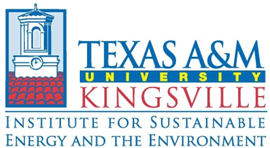 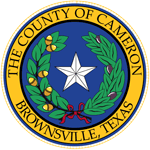 Cameron County
UTRGV-Department of Civil Engineering
TAMUK- Institute for Sustainable Energy and the Environment
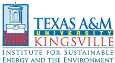 GLO CMP Grant Objectives
To identify existing pertinent information, locate data gaps, seek other stakeholders (landowners, agricultural organizations, non-profit groups, NGOs, and other local governments), and expand the collaborative team of professionals to enhance the project’s capability to successfully achieve the ultimate goal of establishing a NEP for the LLM:
To promote community resilience.
Examine critical issues prevalent in the region.
Assign a priority.
Provide an economic analysis (cost).
Develop objectives and action items.
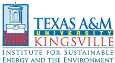 Proposed Estuary Program Map
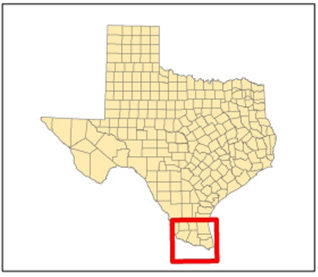 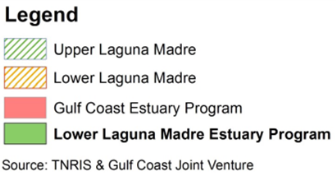 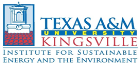 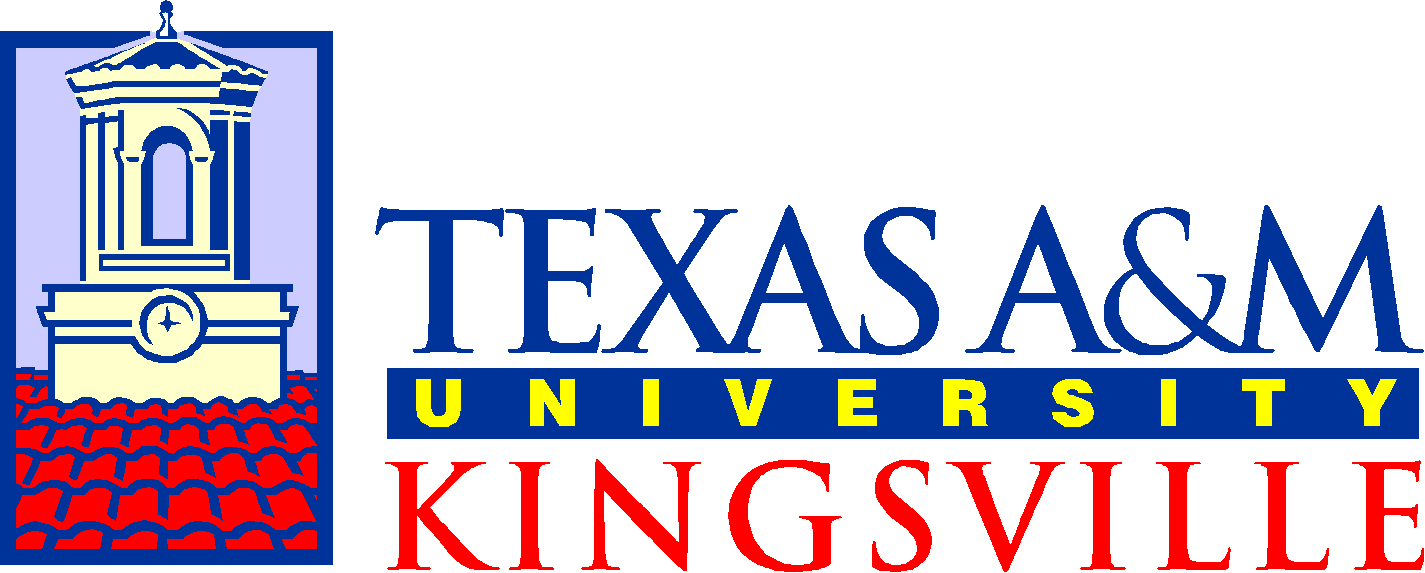 Scope of the strategic plan
The development of a comprehensive strategic plan targets: 
Natural coastal waters.
Multi-use management.
Flood hazard mitigation. 
Water quality strategies.
Protection of ecosystems.
Outreach and educational 
Economic development.
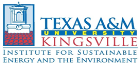 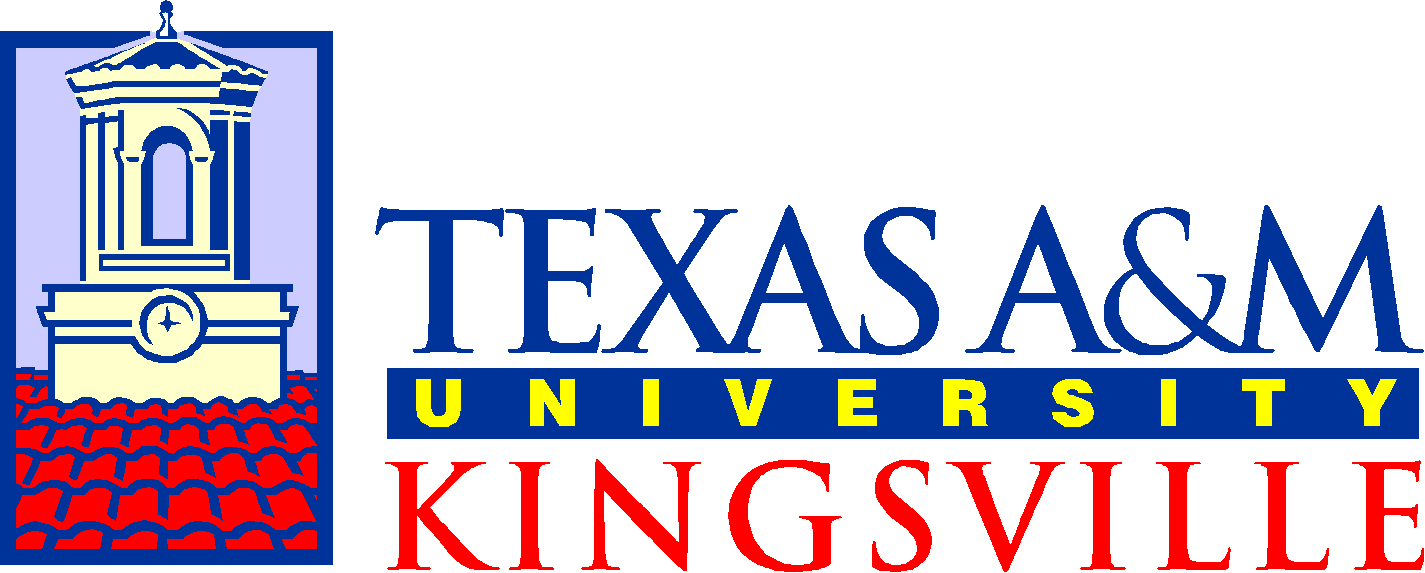 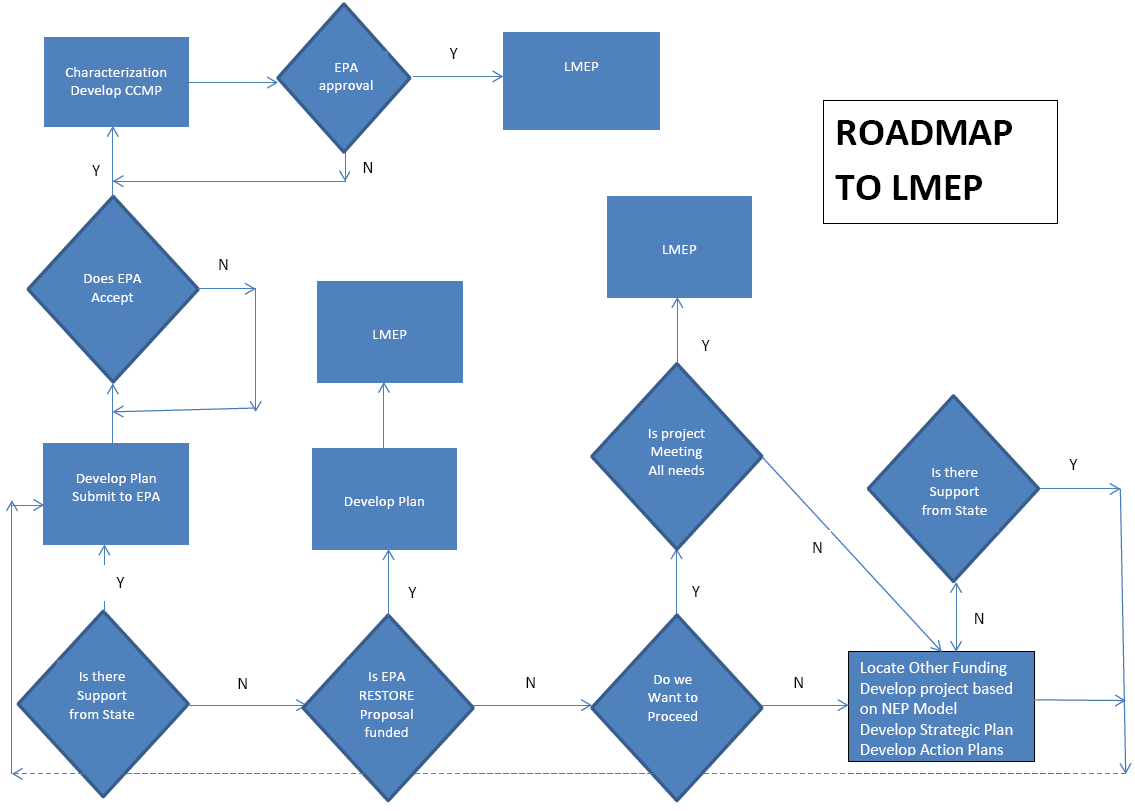 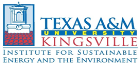 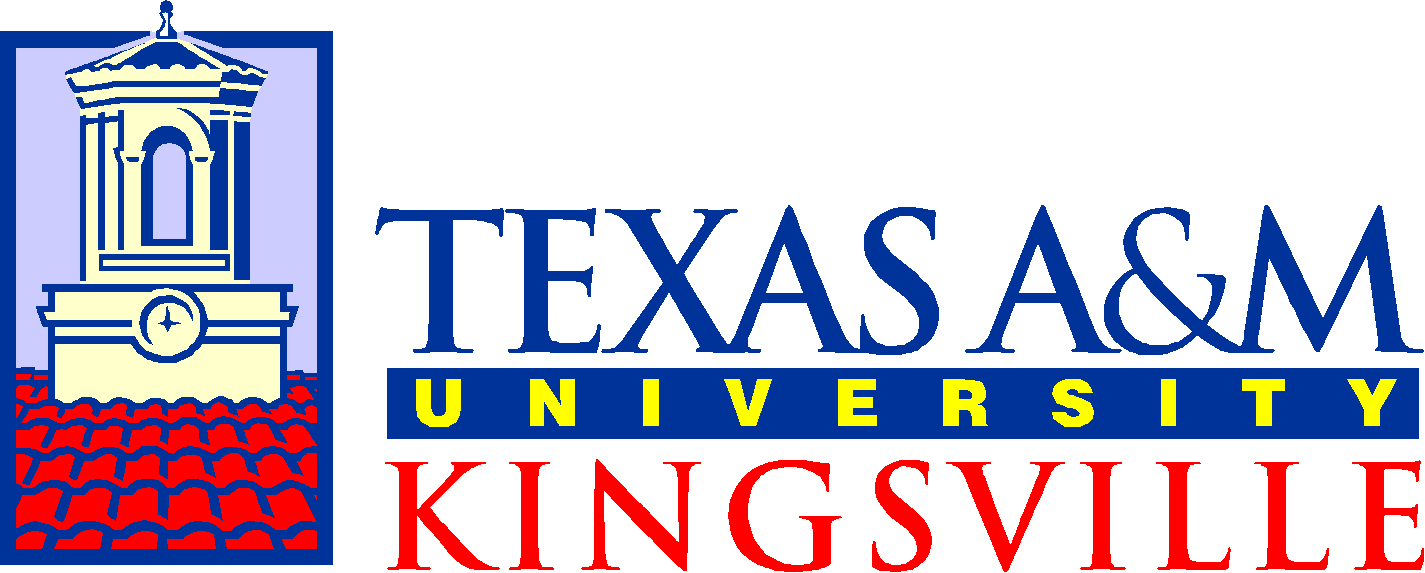 Partners
Cameron County
UTRGV
TAMUK
LRGV TPDES Stormwater task force (17 local governments)
Coastal Cities Taskforce (14 local governments)
Texas General Land Office
EPA
NOAA
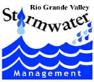 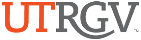 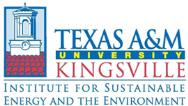 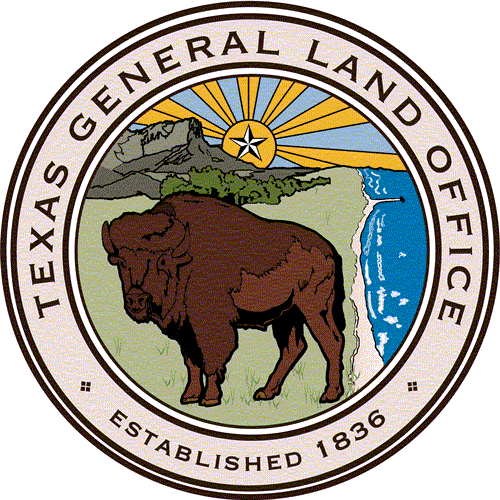 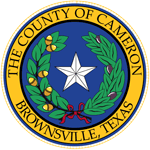 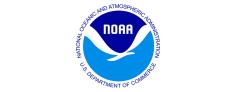 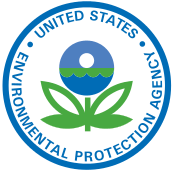 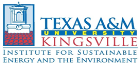 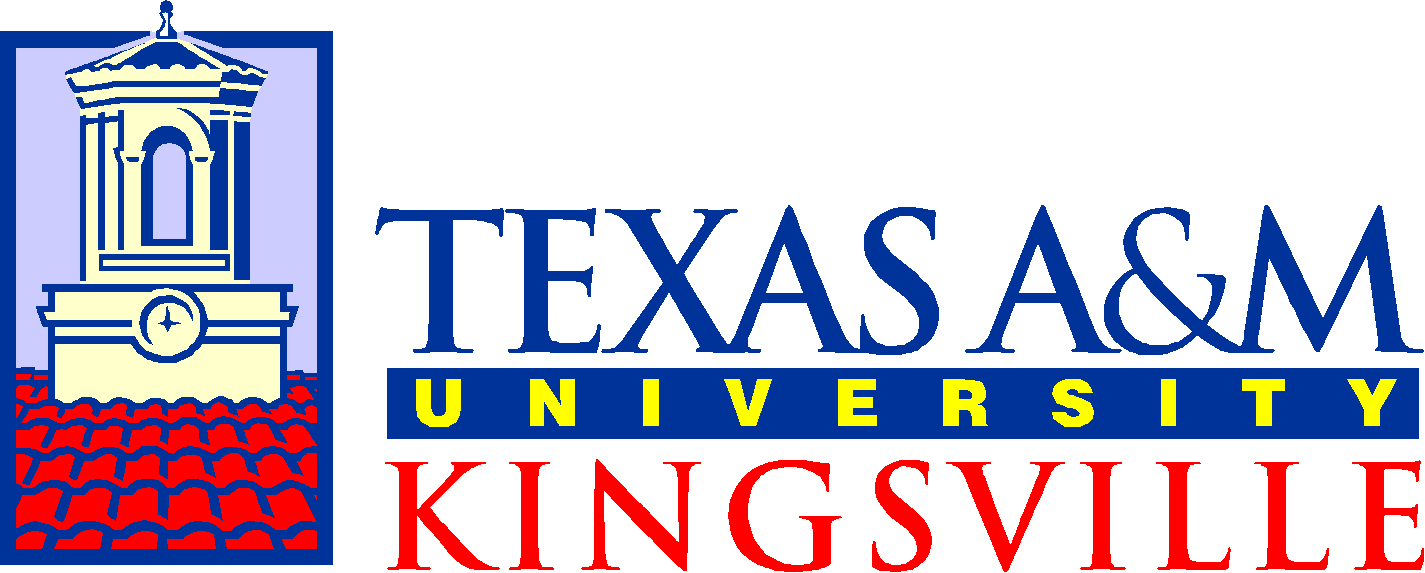 Emerging Issues
Sea Level Rise
Loss of Land/Dune Erosion
Extreme Weather Events 
Community/Habitat Resiliency
Economic Development
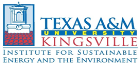 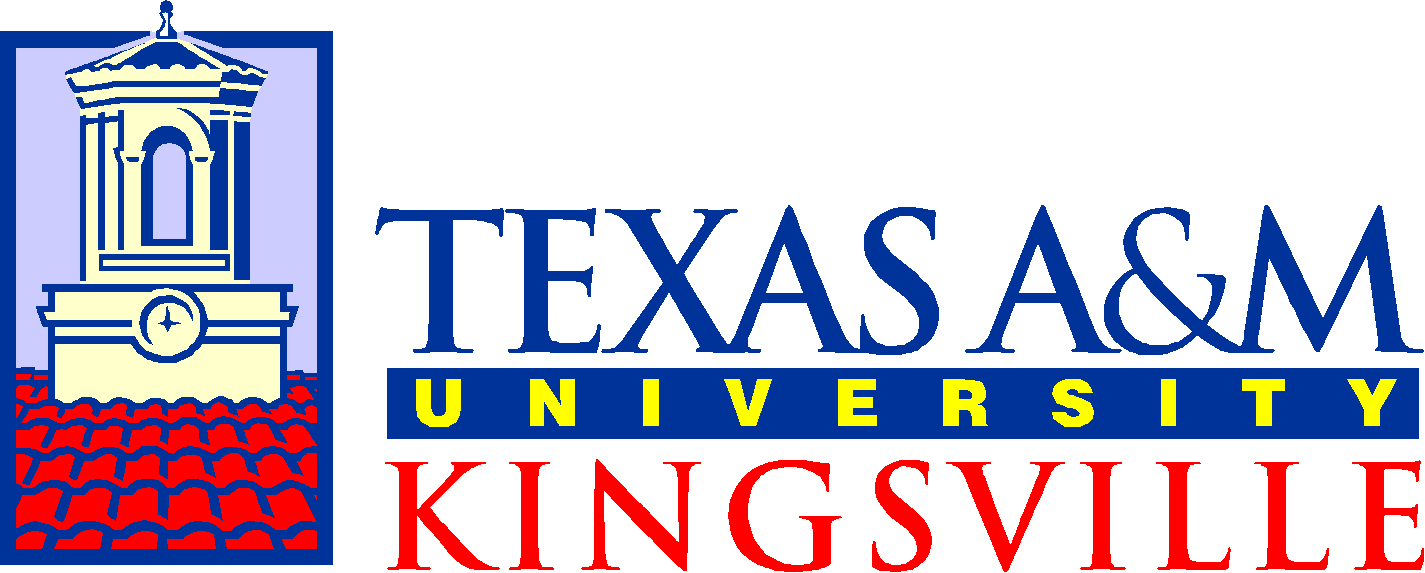 Erosion Response Plan
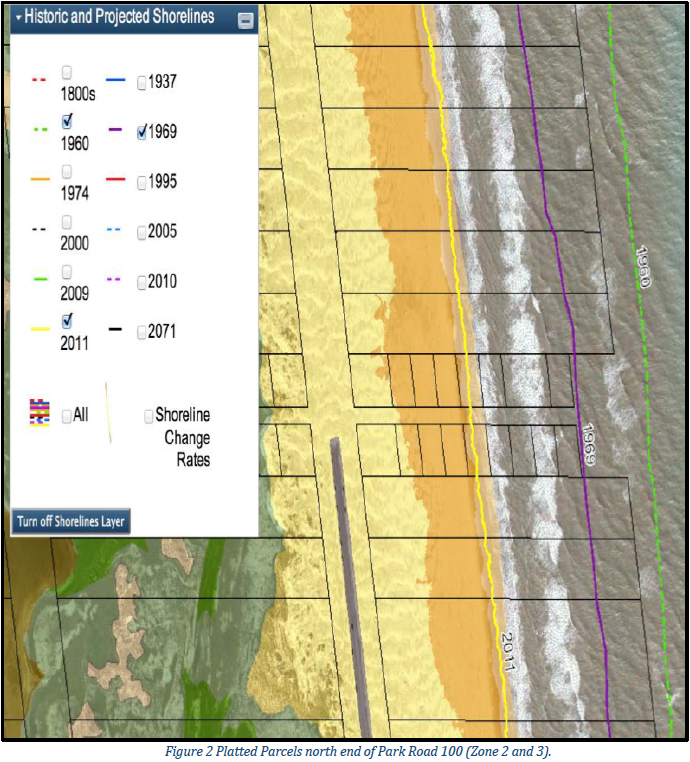 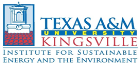 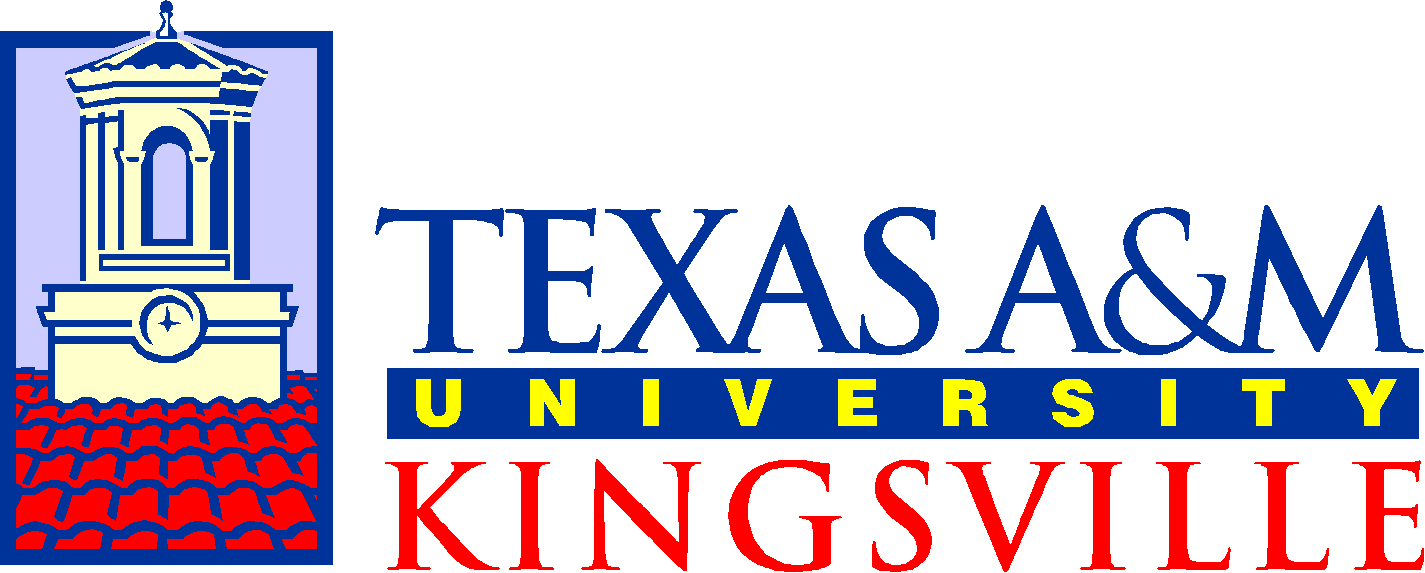 Participatory Feedback Loop
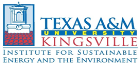 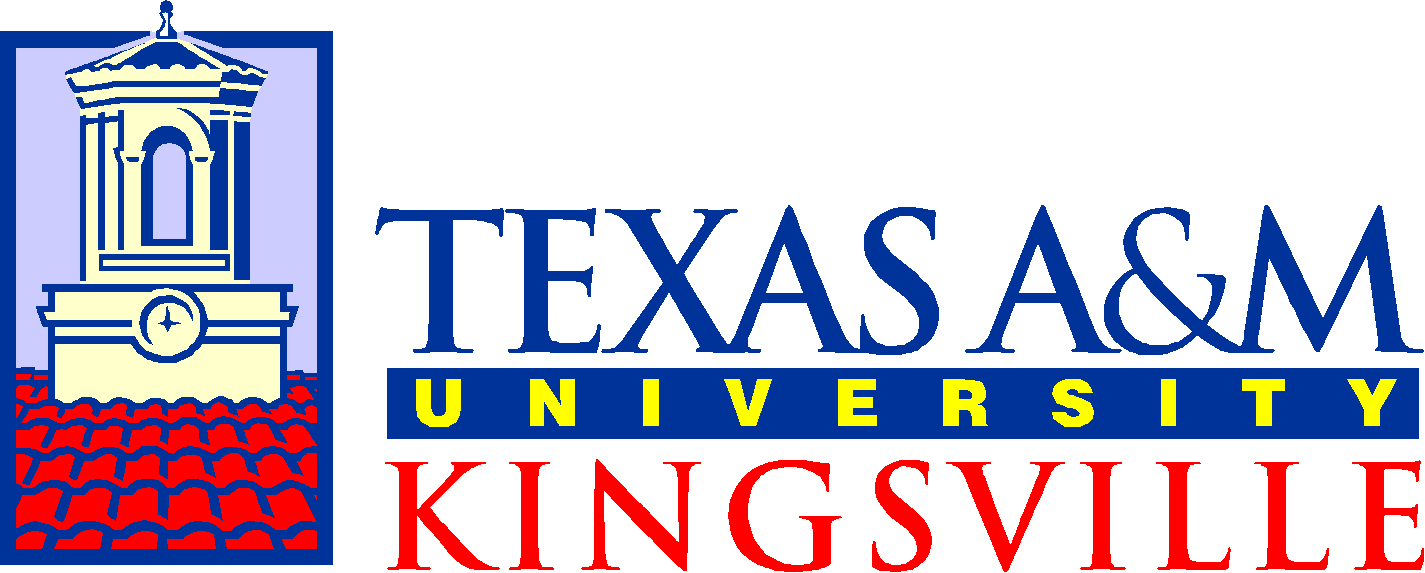 Institutional Structure:Strategic Plan Development Team
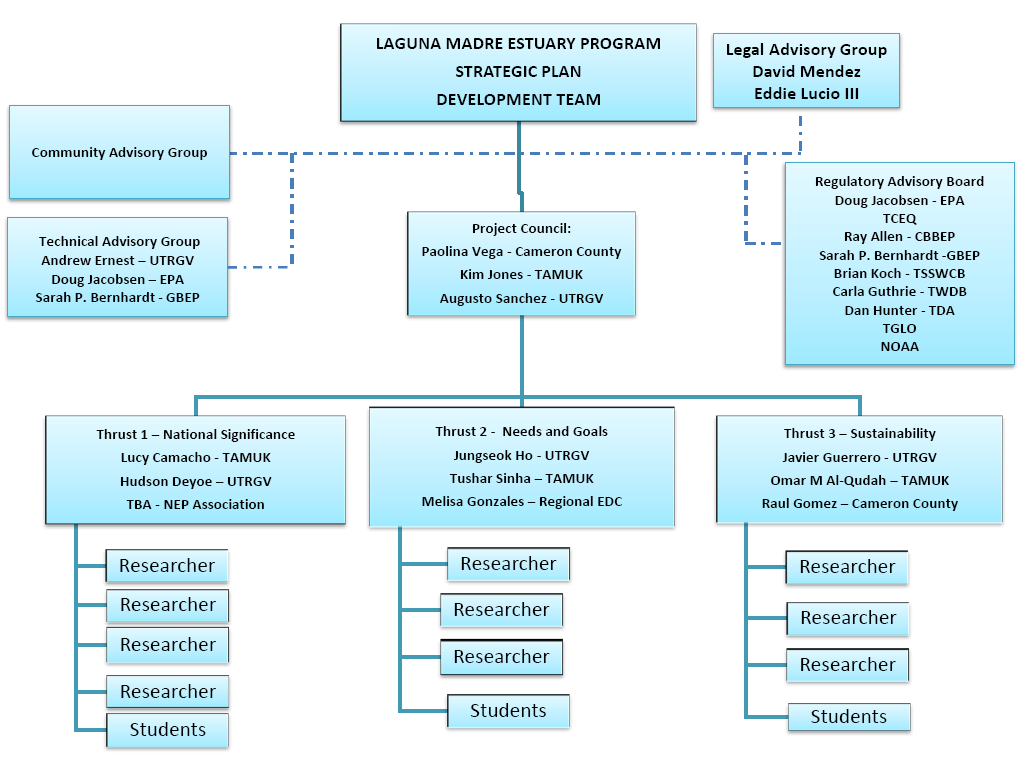 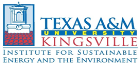 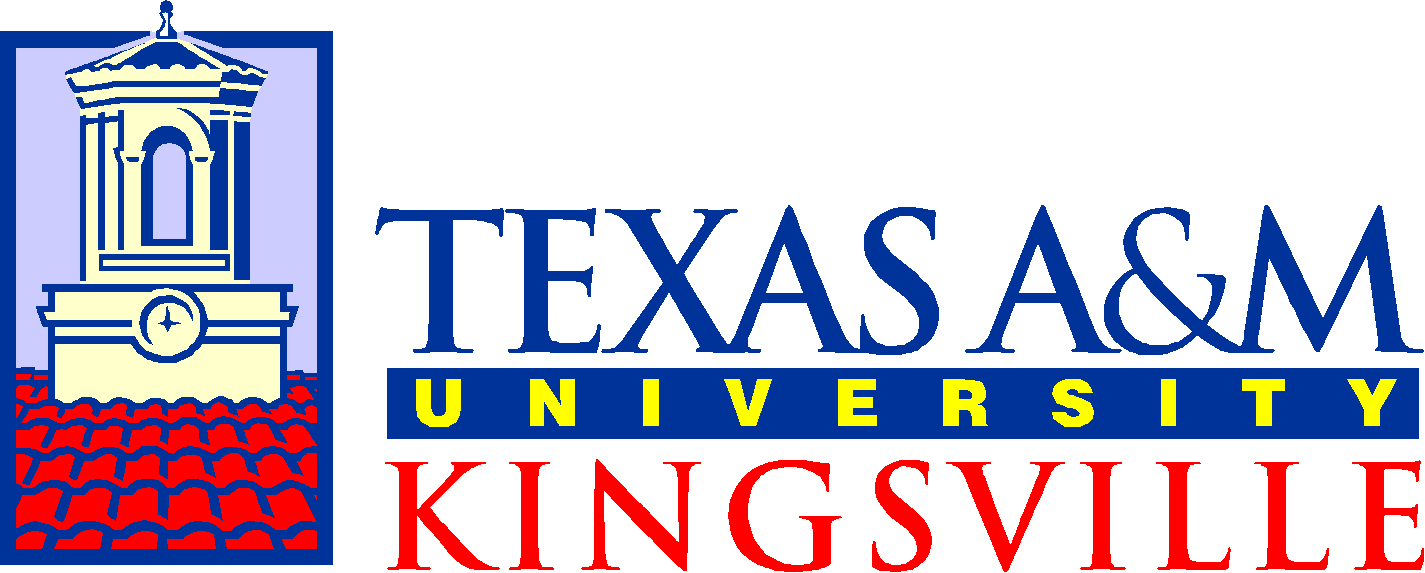 Thrust PMs Contact Info
Thrust 1 – “National Significance”
Lucy Camacho, Ph.D. (TAMUK)
Lucy.Camacho@tamuk.ed 
Hudson Deyoe Ph.D (UTRGV)
hudson.deyoe@utrgv.edu 

Thrust 2 – “Important Needs and Goals of the LLM EP”
Jungseok Ho Ph.D. (UTRGV)
jungseok.ho@utrgv.eduTushar Singha, Ph.D (TAMUK)
Tushar.Sinha@tamuk.edu

Thrust 3 – “Implementation Planning and Sustainability”
Javier Guerrero M.S., (UTRGV)
javier.guerrero@utrgv.edu 
Omar Al-Qudah, Ph.D. (TAMUK)
Omar.Al-Qudah@tamuk.edu
Project Council 

Paolina Vega, P.E. (Cameron County)
Paolina.Vega@co.cameron.tx.us

Kim D. Jones, Ph.D., P.E. (TAMUK)
Kim.Jones@tamuk.edu

Augusto Sanchez Gonzalez, M.S.
augusto.sanchezgonzalez@utrgv.edu
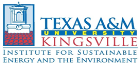 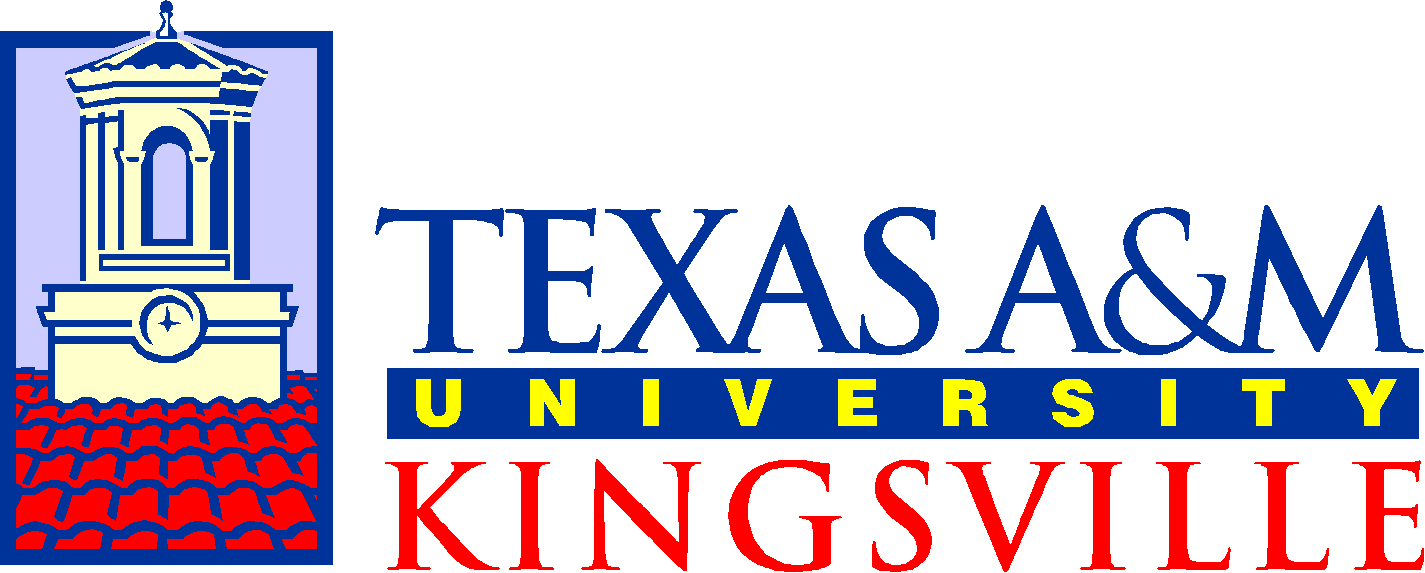 Kick-off Workshop – Nov 17 2016Participants
Javier Coronado (San Benito)
Erika Rodrigez
Celina Gonzales (Los Fresnos)
Sonia Najera (Texas Nature Conservancy) 
Tushar Sinha (TAMUK)
Lucy Camacho (TAMUK)
Omar Al-Qudah (TAMUK)
Christopher Caudle (TCEQ)
Joe Fox (TAMUCC)
Owen Fitzsimmons (CBBEP)
Joe Hinojosa (LRGV SWTF/ SCID#15)
Jungseok Ho  (UTRGV)
Rosarro Martinez CBBEP)
George Machuca (San Benito)
Wesley Cant
Cory Horan (TCEQ)
Tom McLemore (HID#1)
David Garza (Commissioner Cameron County, Pct. 3)
Christopher Moore (PhD., CDR Associate)
Andrew Ernest (UTRGV)
Adele Cardenas (EPA Region 6)
Hudson Deyoe (UTRGV)
Kim Jones (TAMUK)
Doug Jacobson (EPA Region 6)
Matt Ruszczak (Rio South Texas Economic Council)
Tony Reisinger (Texas Sea Grant)
Stephanie Bilodeau (CBBEP)
Willy Cupit (TPWD)
Brian Koch (TSSWCB)
C. Simpson (TAMUK)
Tim Anderson (USFW)
Jaime Salazar (HCDD#1)
Juan de la Garza (Mission)
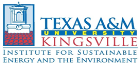 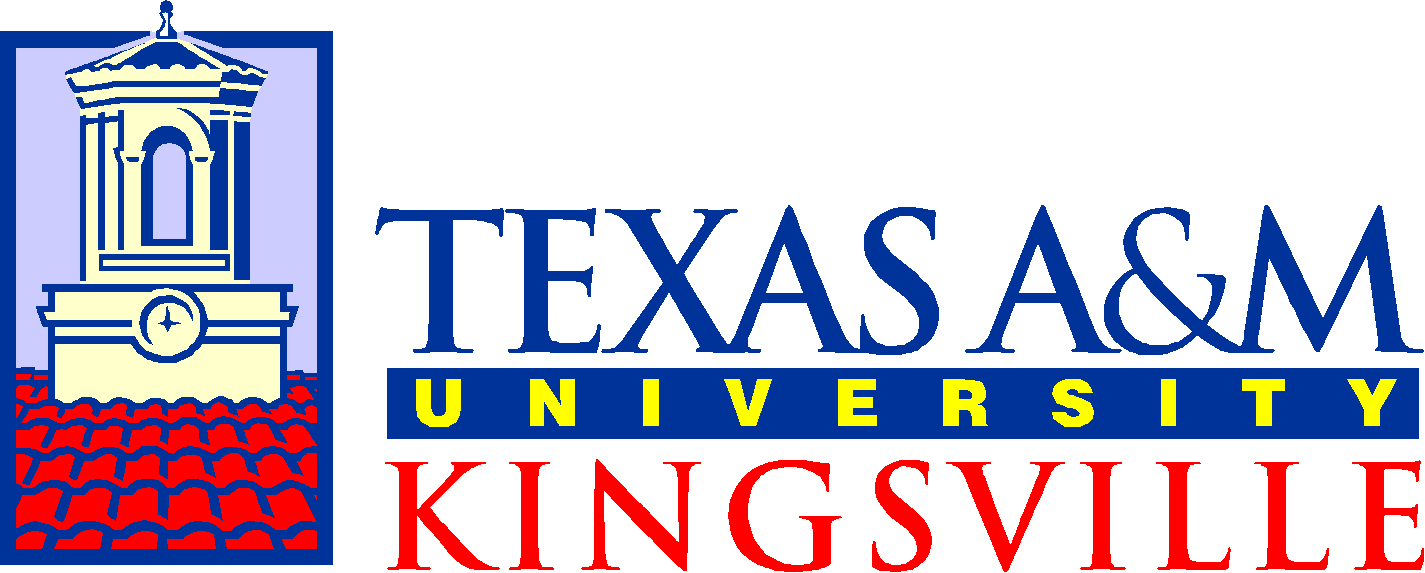 Workgroup Series (2017)
January
12th - Mission
20th - San Benito
27th – Raymondville
 
February
 6th  - Brownsville
24th – Edinburg

March
10th - Starr County Courthouse
31st - SPI Community Center
April
April 5th- Kingsville
Trust leaders general meeting May 10,

Stormwater Conference 2017
General status update and strategic plan draft presentation
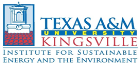 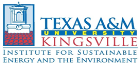 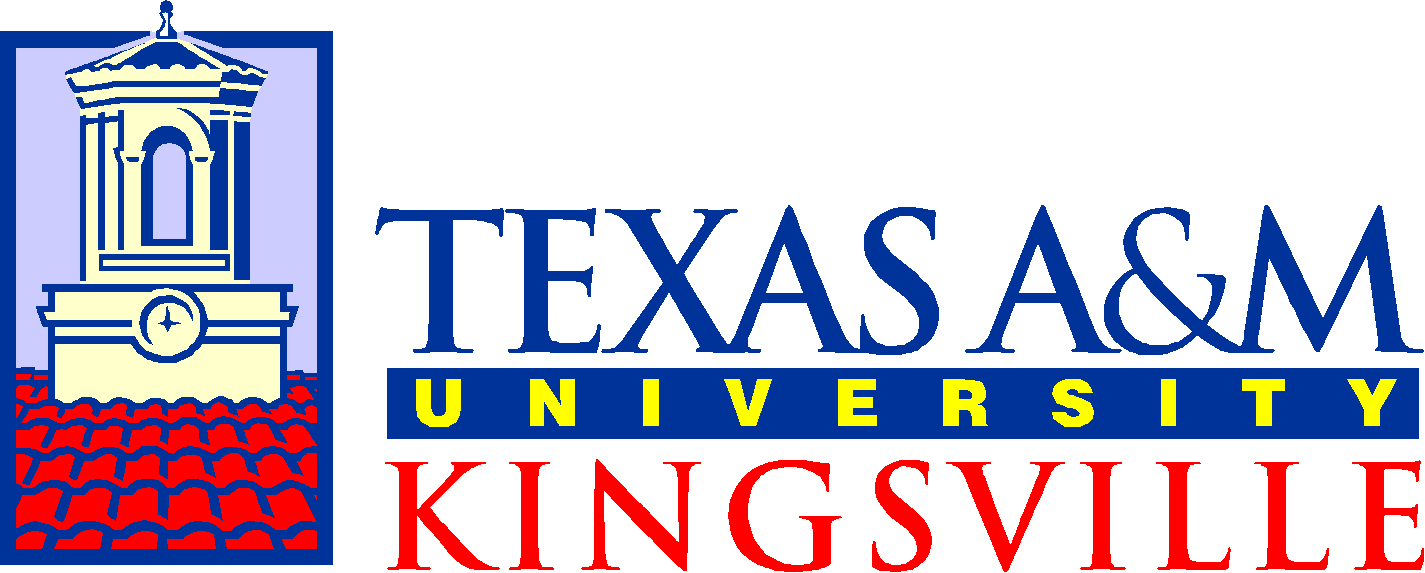 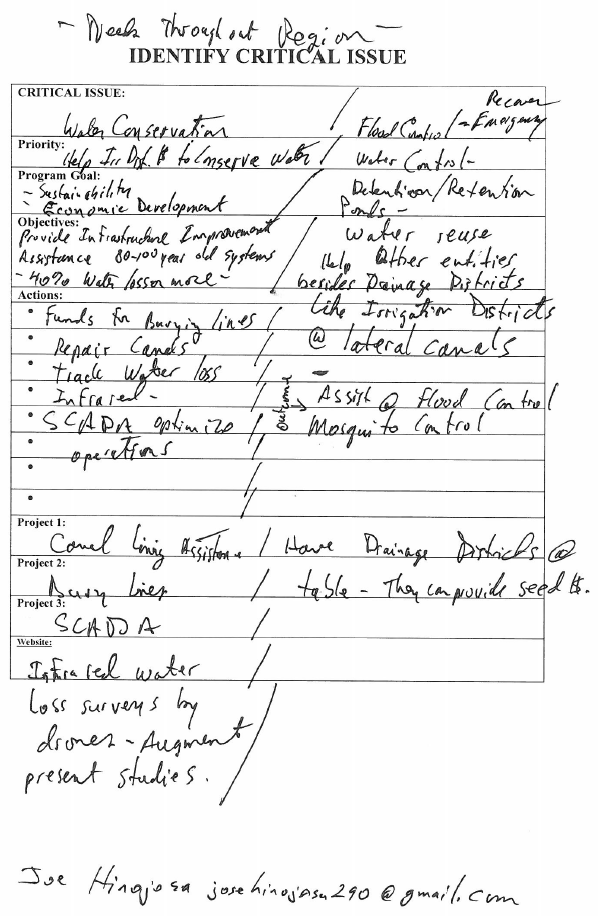 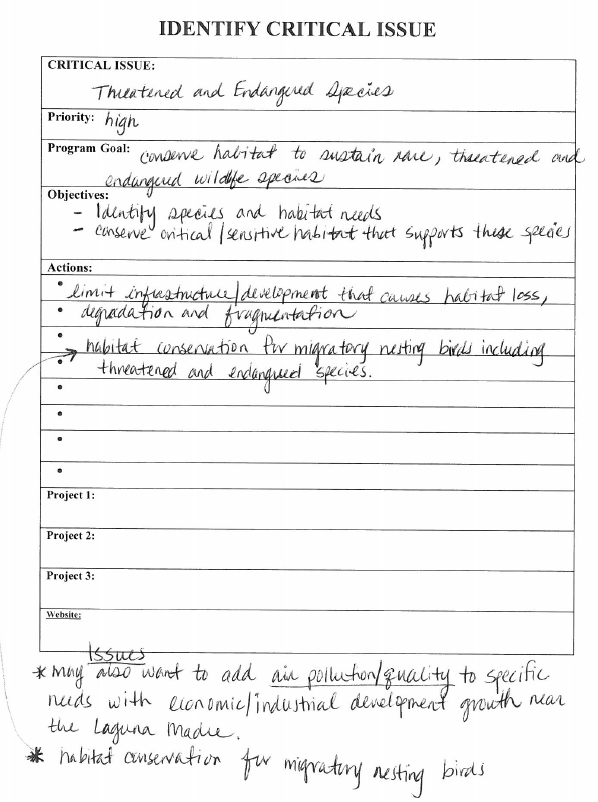 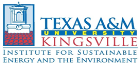 Report Outline
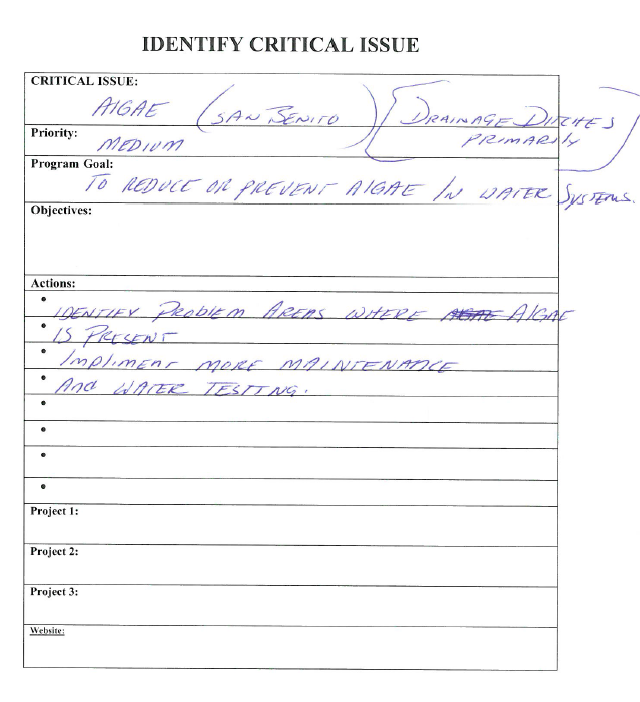 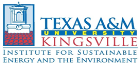 llmep@listserv.utrgv.edu
http://www.lagunamadreestuary.com/